Урок  литературного чтения
 4 «б» класс
УМК «Школа России»
Речевая разминка.
Вот и осень наступила Вслед за летом, точно в срок,И в садах позолотила Каждый маленький листок.Листья стайками летятВ нашем парке …
Речевая разминка.
Вот и осень наступила Вслед за летом, точно в срок,И в садах позолотила Каждый маленький листок.Листья стайками летятВ нашем парке листопад
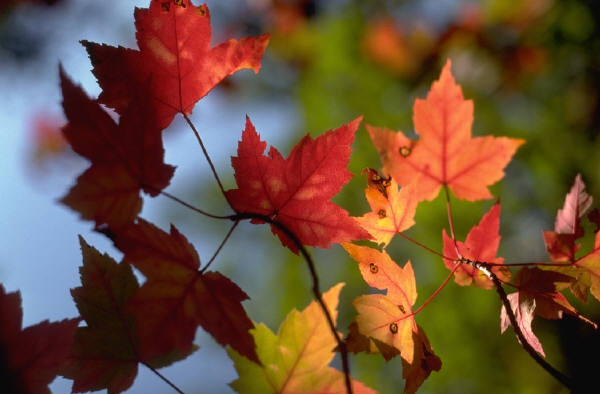 Листопад
1 В листьях разрушается хлорофилл.
2 Лист меняет цвет.
3 Лист накапливает ненужные вещества.
4 Между листом и стеблем образуется пробковый слой.
5 Лист становится бурым.
6 Лист отрывается.
7 Лист падает.
Схема листопада.
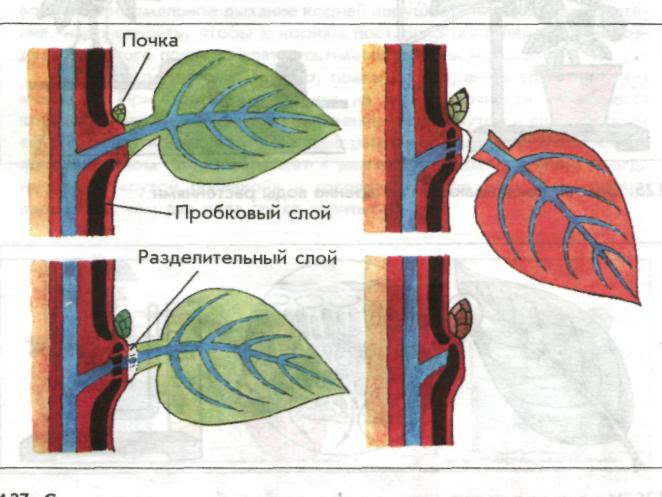 Цели и задачи урока
Познакомиться с биографией автора и его произведением «Листопад»; учиться
правильно, выразительно читать и анализировать его.
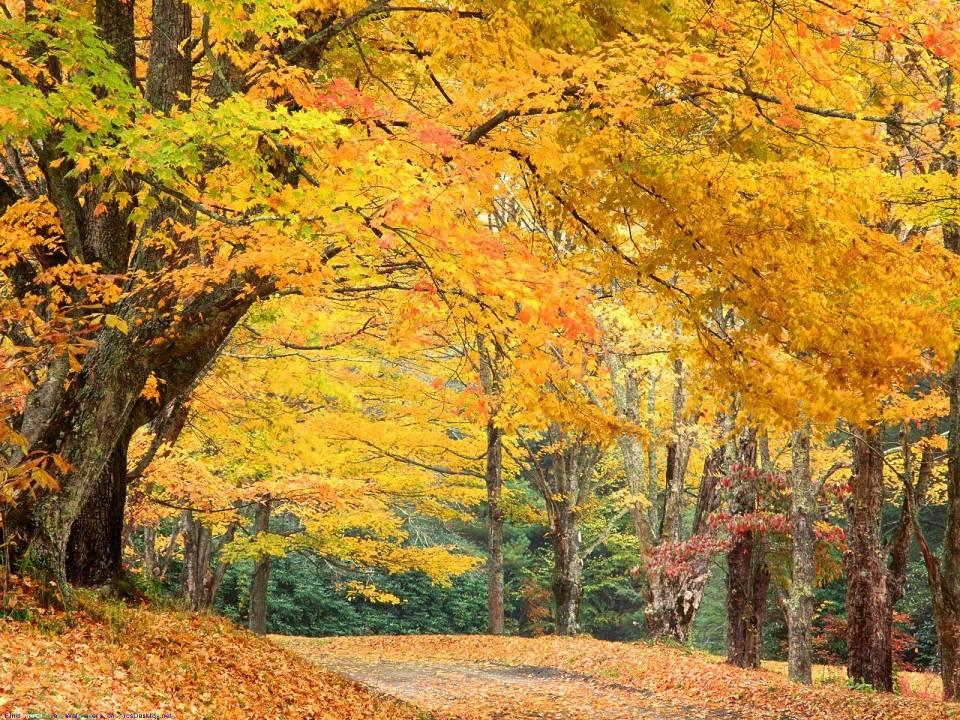 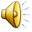 «Золотая осень»
Остроухов И.С.
Левитан И.И.
Поленов В.Д.
Иван Алексеевич Бунин
1870-1953
И.А.Бунин «ЛИСТОПАД»
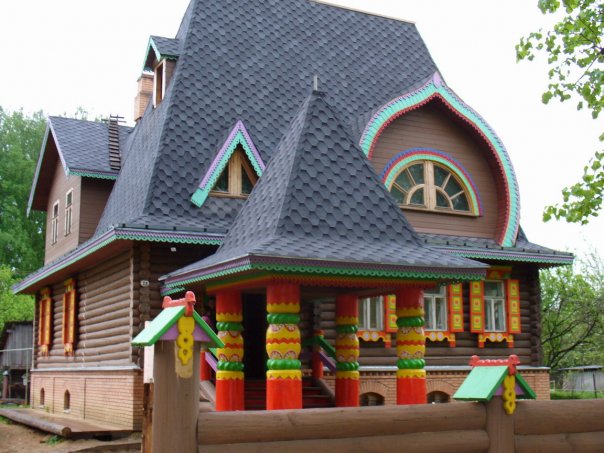 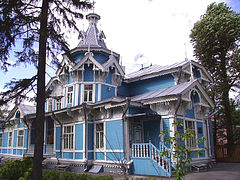 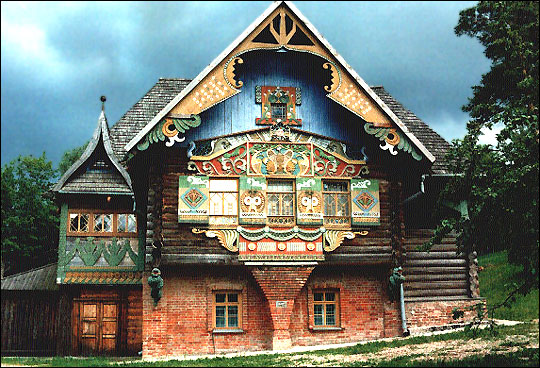 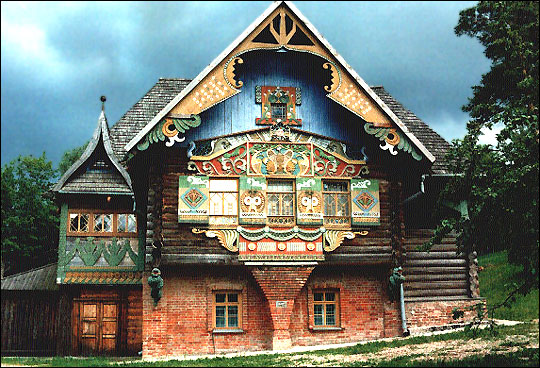 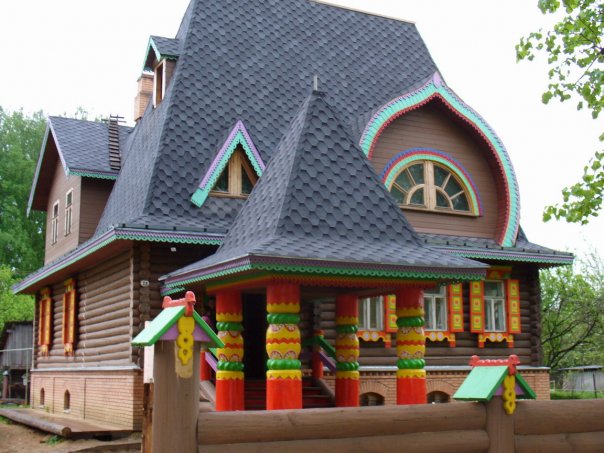 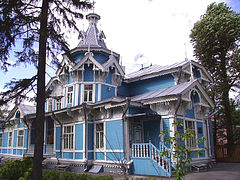 Терем – в древности на Руси дом в виде башни. Лиловый – светло-фиолетовый цвет.Багряный – красный густого, темного оттенка.
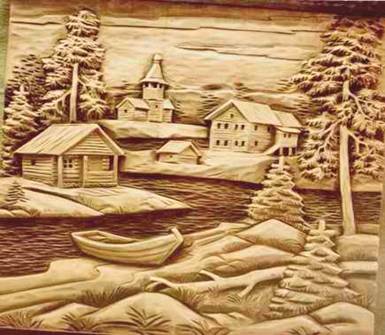 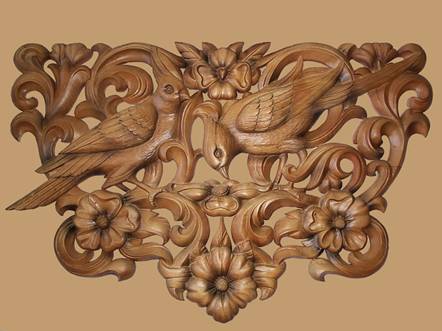 Резьба – рисунок, вырезанный из дерева или кости.
Лазурь – яркий светло-синий цвет.
Вдова – женщина, потерявшая мужа
Чтение 1 части
до слов….
 Сегодня на пустой поляне
Чтение  2 части
со слов … сегодня на пустой поляне
Такое мёртвой молЧанье
В лесу и в синей выШине
Что моЖно в этой тиШине
РасслыШать листика ШурШанье
Сравнение – изображение явления путём сопоставления его с другим.
Олицетворение - изображение неодушевлённых предметов в виде живых существ, способных говорить, чувствовать.
Эпитет – художественное определение предмета, помогающее нарисовать его существенные признаки.
Метафора– скрытое сравнение, в основе которого лежит переносное значение слова, союз (как, словно, как будто) при этом отсутствует, но подразумевается.
Языковые средства 
художественной выразительности
Сравнения
Эпитеты
Олицетворения
Метафоры
«Лес, точно терем расписной…»
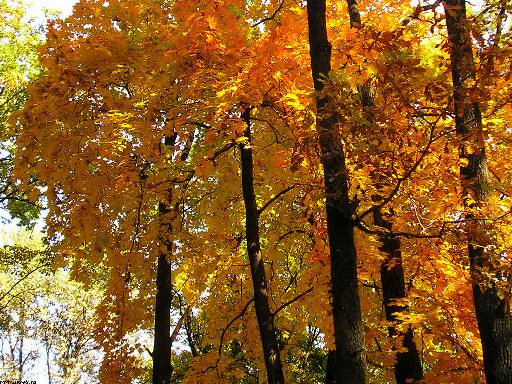 «Как вышки, ёлочки темнеют…»
«Просветы в небо, что оконца…»
«Воздушной паутины тканиблестят, как сеть из серебра…»
«Мотылёк, точно белый лепесток…»
Олицетворения
Осень… вступает в терем свой
… Играет … мотылёк
Метафоры
Лес… пёстрою стеной стоит.
… Берёзы жёлтою резьбой
… И осень … вдовой
Эпитеты
…В листве сквозной….
 …Воздушной паутины….
 …Мёртвое молчанье….
Лес….лиловый, золотой, багряный.
Лес, заворожённый тишиной.
Литературный эксперемент
Лес,  стеной Стоит над  поляной. Березы  резьбой Блестят в лазури, Елочки темнеют, А между кленами синеют То там, то здесь в листве  Просветы в небо. Лес пахнет дубом и сосной, За лето высох он от солнца, И Осень  вдовой Вступает в терем свой.
Определите тему стихотворения «Листопад» ( о чем это стихотворение?)

Определите главную мысль произведения (для чего И.А.Бунин написал это стихотворение?)
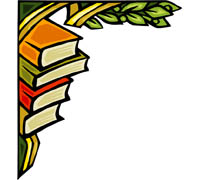 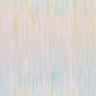 Существительное, которое 
нужно осмыслить (тема)
СИНКВЕЙН
Два прилагательных, характеризую-
щих данное слово
Три глагола: действия, которые
производит существительное
Фраза из четырёх слов, передающая
отношение к теме
Синоним к первому слову, который 
содержит вывод, резюме.
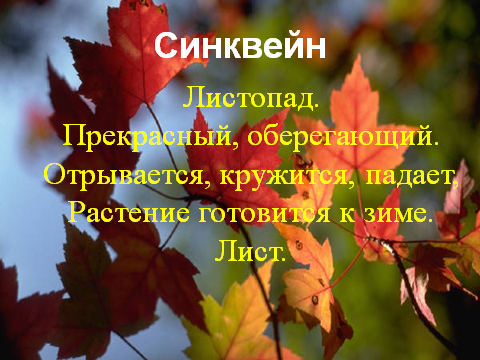 Синквейн
Листопад
Итог урока
С каким  стихотворением вы познакомились?
Все ли поставленные задачи мы решили на уроке?
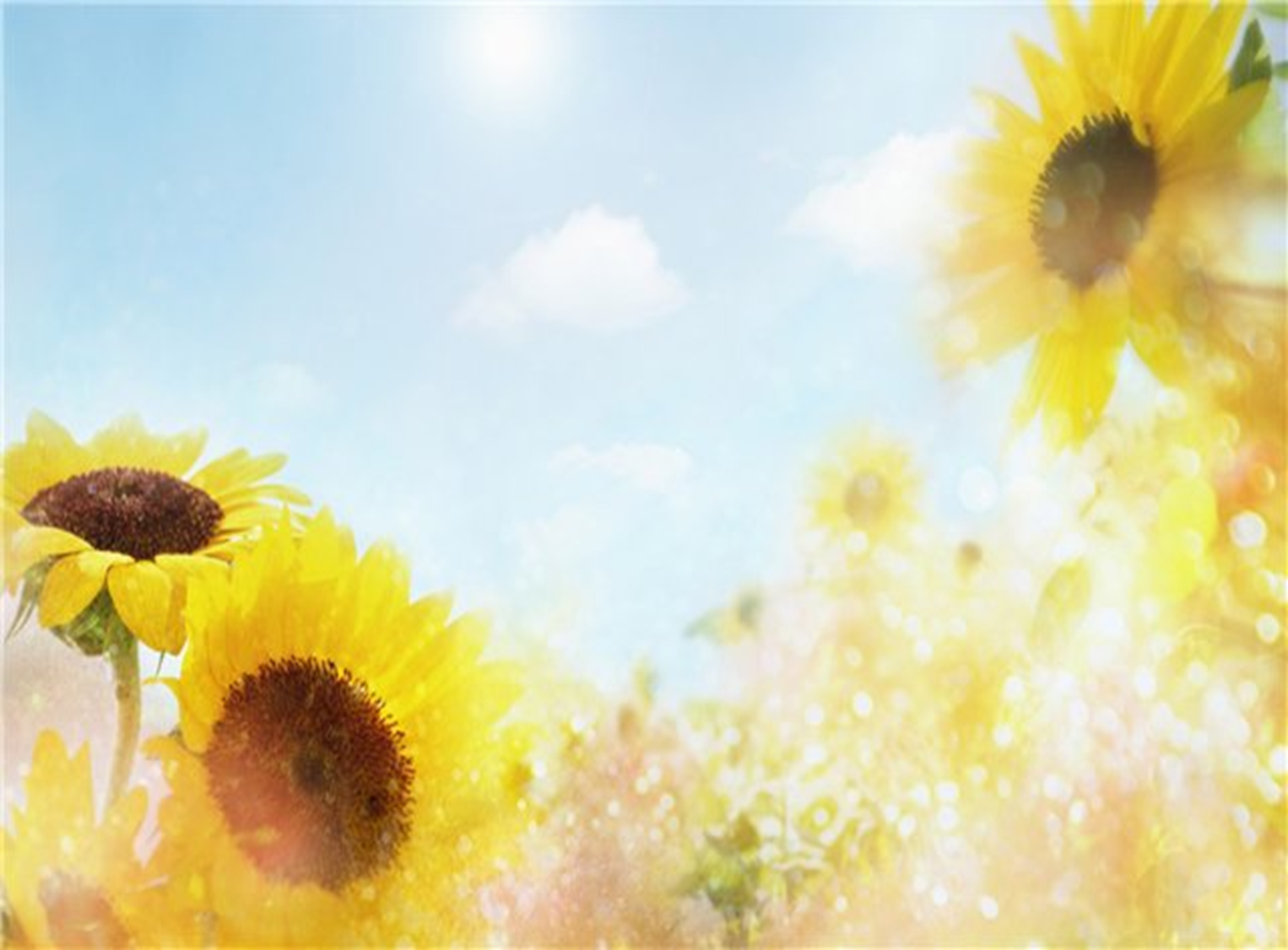 Домашнее задание
1.Выучить отрывок стихотворения наизусть.
2. Выразительное чтение стр. 150-151
 
3. Нарисовать иллюстрацию к отрывку.

4. Синквейн на тему «Листопад»
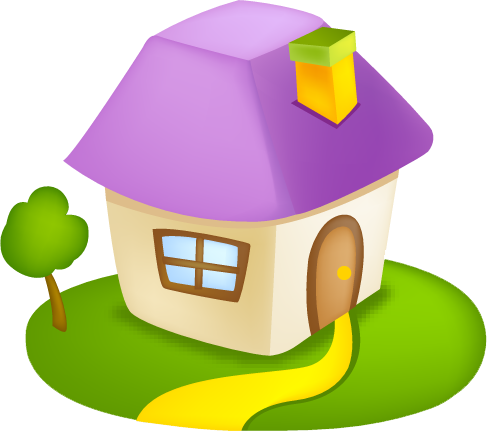 РЕФЛЕКСИВНЫЙ ЭКРАН
Сегодня на уроке я...
Я научился…
У меня получилось…
Я смог…
Я попробую…
Меня удивило…
Урок дал мне для жизни…
Мне захотелось…
Расскажу дома, что …
Сегодня я узнал…
Было интересно…
Было трудно…
Я выполнял задания…
Я понял, что…
Теперь я могу…
Я почувствовал, что…
Я приобрёл…
40
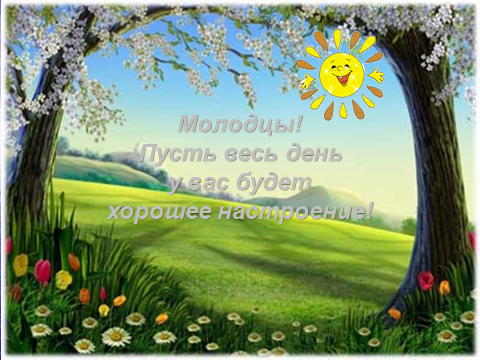